а
А
C
B
∆АВC = ∆ А1В1C1
А1
C1
B1
6
4
1
-8
-6
-3
1
4
5
8
-3
-5
у
0
х
У(2)=
0
?
- 4
У(4)=
?
Какая часть фигуры закрашена?
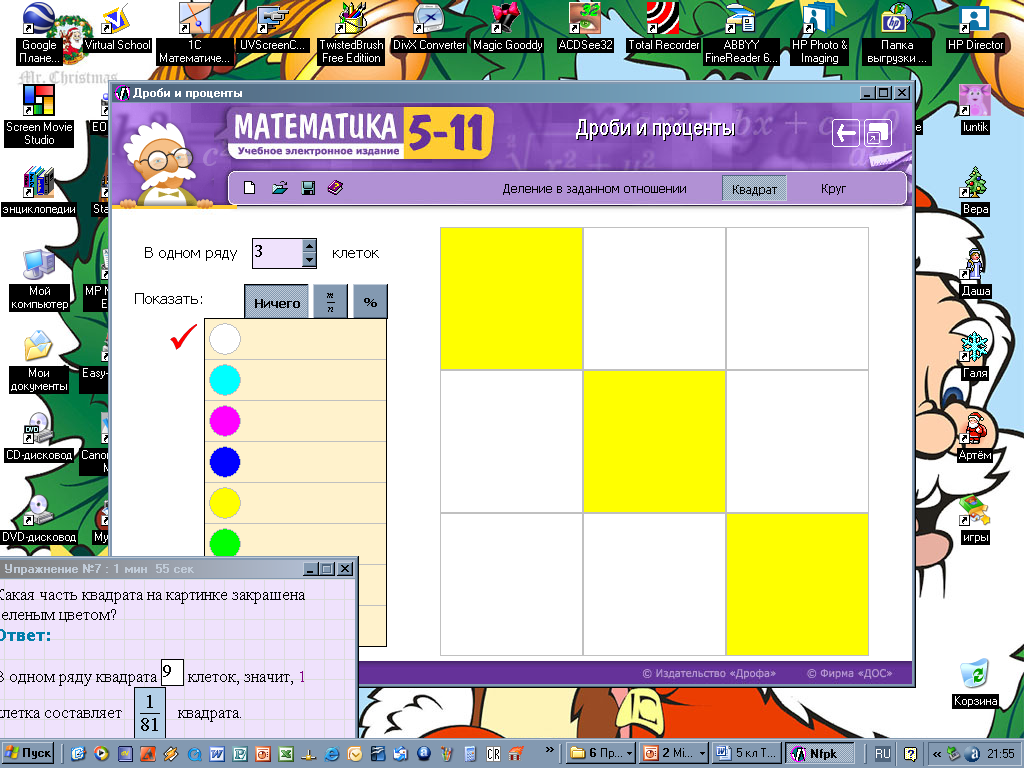 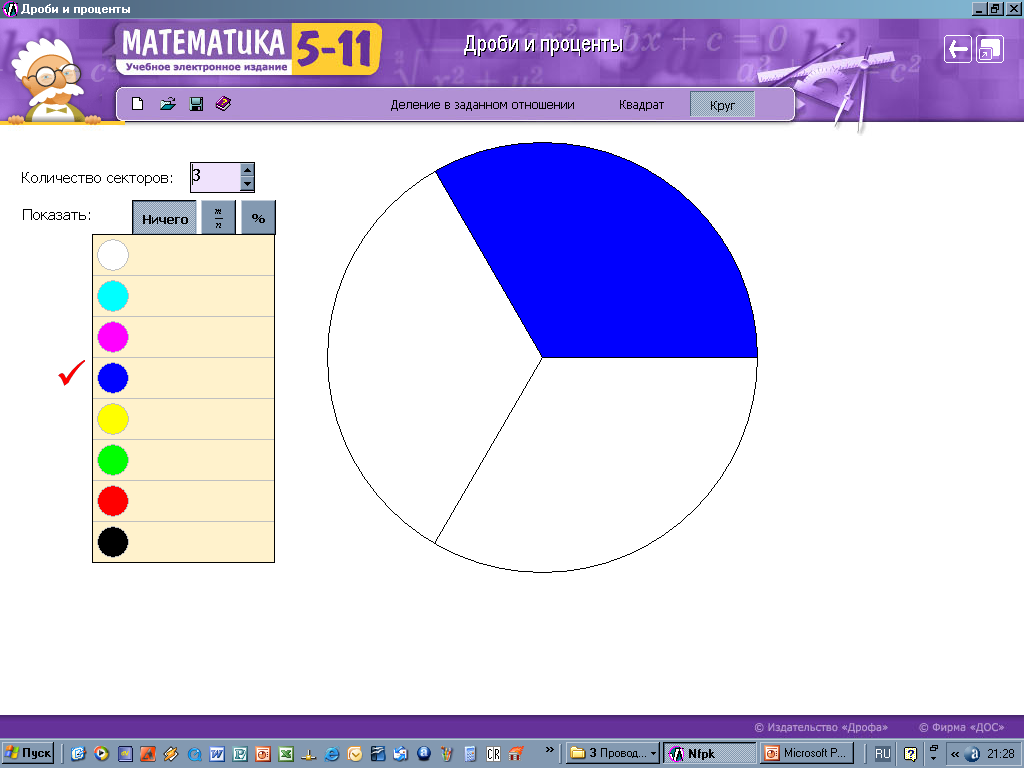 h
b
a
1 слой :
3 ∙ 4 = 12 (куб)
Объём
2 слой?
3 ∙ 4 = 12 (куб)
3 слой?
3 ∙ 4 = 12 (куб)
Всего:
                                                                                                     3 ∙ 4 ∙ 3 = 36(куб)
V = a ∙ b ∙ h
(
х
+
х
+
8
8
)
(х– 7)=
= х2
+ 8х
– 56
– 7х
=
= х2 + х – 56
а
С
В
а
h
h
h
K
H
А
D
S=a   h
S=a   h
ABH =    DCK (КГ)
=a   h
а
h
а
SАВСK =SАВСD + SDСK
= SABH + SHВСK
SABH =SDСK
SАВСD = SHВСK
У
А(7;4)
6
5
4
3
2
1
–7 –6 –5 –4  –3  –2 -1
-1
-2
-3
-4
-5
-6
-7
1
1   2   3   4   5   6   7
0
X
Постройте точки
Р(-7;5)
В(-3;0)
К(3,5;-3)
S(-6;-4,5)
С(0;-6)
х       3
х     3
х
3
3
3    х    3
2
(п - 2)
=
2
)
(
=
-
2
2
+
=
-
2
2
2
(п – 2)  = п  – 4п + 4
?
п
2
п
п
2
2
ЦИЛИНДР
образующие
основания